CHE 112 Spring 2021
Lecture 14e – Titrations
Overview/Topics
Titrations – 4 steps
Initial
Base < > Acid
Neutralization
Base <> Acid
Titration Calculations for:
SA/SB
wa/SB
SA/wb
Titration Qualitative
wa/wb
Polyprotic Acids
Skills to Master
HW 14d
Read
OER 14.7
https://chem.libretexts.org/Bookshelves/General_Chemistry/Map%3A_Principles_of_Modern_Chemistry_(Oxtoby_et_al)/UNIT_4%3A_EQUILIBRIUM_IN_CHEMICAL_REACTIONS/15%3A_AcidBase_Equilibria/15.6%3A_Acid-Base_Titration_Curves
Titration
“Neutralization”
Method to determine the concentration or amount of an unknown substance by reacting it with a known substance
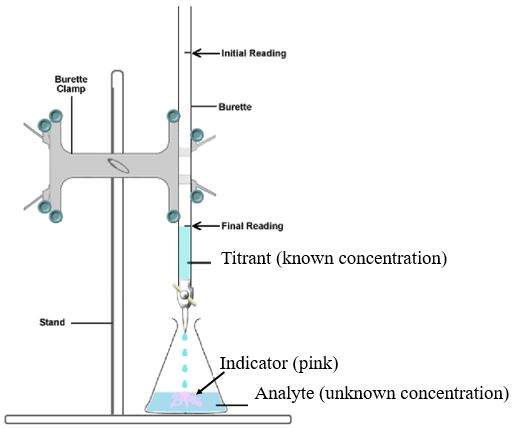 A + B → C + D
Conc. (M)
Vol. (V)
Conc. (M)
Vol. (V)
Given any 3 value’s can solve for the missing value.
Known Concentration 
Known Volume
Indicator – Changes color when:
	            [A] = [B]
Review 
OER Textbook – Ch 7.5
Lecture 7h
Lab 5
Unknown Concentration
Known Volume or Mass
Titrations - Overview
Previously - solved only at neutralization using know values and strong acids/bases
New Goal – Solve for pH for any point (volume of acid and base) for any combination of SA/SB/wa/wb
4 Calculations for Each Problem
Types of Problems
SA/SB
wa/SB
wb/SA
Wa/wb
Polyprotic Acid/SB
or
Adding base to acid
Adding acid to base
Initial/Starting pOH
[Base] > [Acid]
[Base] = [Acid]
[Base] < [Acid]
Initial/Starting pH
[Acid] > [Base]
[Base] = [Base]
[Acid] < [Base]
Tools:
M1V1 = M2V2
ICE Charts
pH = -log[H+] etc
Units: mol/L = mmol/mL
Extra Step:
pOH → pH
Titration SA/SB
pH in Pure Water
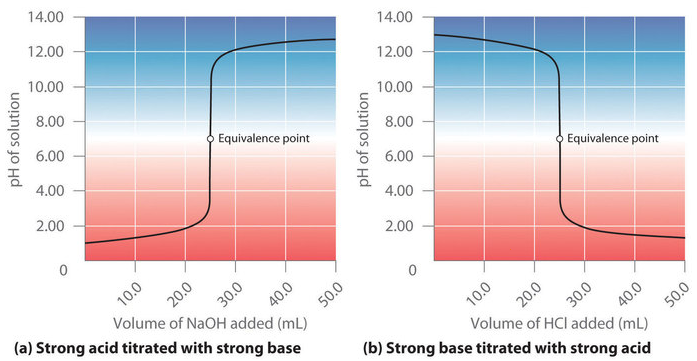 B > A
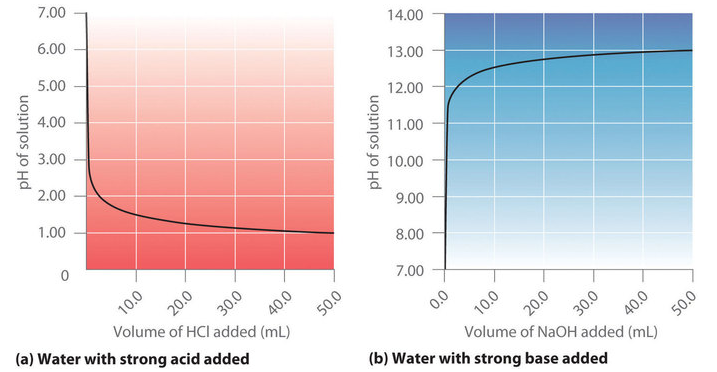 Acid = Base
A > B
Initial
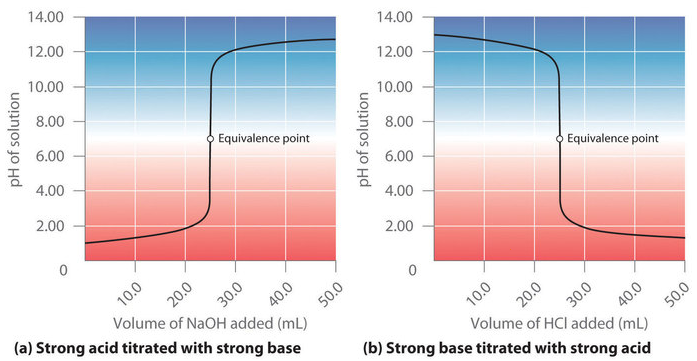 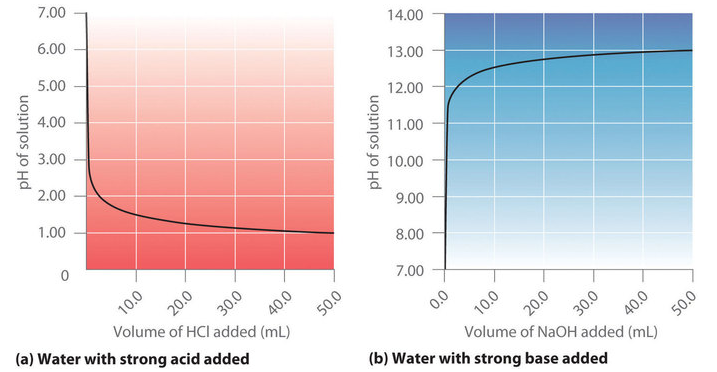 Strong Acid + Strong Base
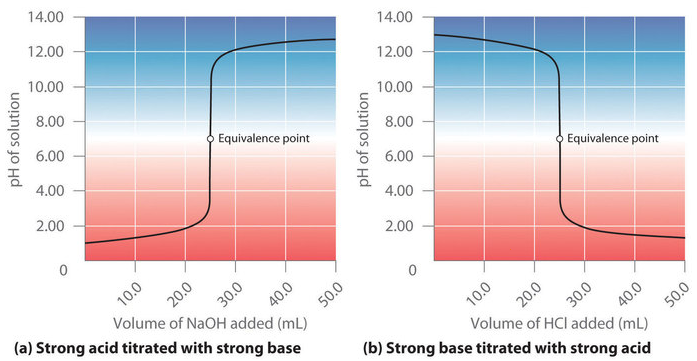 B > A
Initial – Normal SA or SB problem



[Base] < [Acid]





[Base] = [Acid]




[Base] > [Acid]
Acid = Base
pH = -log[H+]
A > B
Initial
Calculate M1V1 = M2V2
pH = 7
Titrate 30.0 mL of 0.10 M HCl is titrated with 0.20 M NaOH.
Calculate the pH at the following values:

0.0 mL of NaOH
10.0 mL of NaOH
15.0 mL of NaOH
20.0 mL of NaOH
Example:
Initial = 	30.0 mL 0.10 M HCl
		0.0 mL of 0.20 M NaOH
B < A = 	30.0 mL 0.10 M HCl
		10.0 mL of 0.20 M NaOH
B = A 	30.0 mL 0.10 M HCl
		15.0 mL of 0.20 M NaOH
B > A = 	30.0 mL 0.10 M HCl
		20.0 mL of 0.20 M NaOH
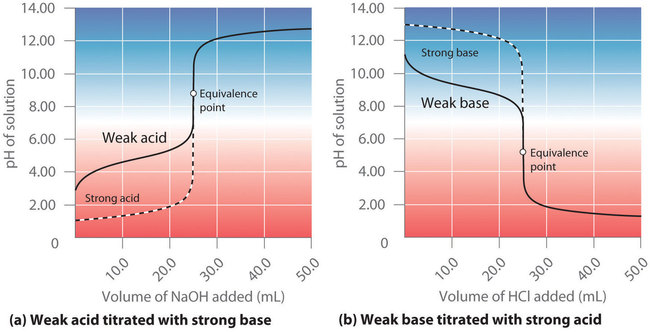 weak acid + Strong Base
Initial – all wa



[Base] < [Acid]





[Base] = [Acid]




[Base] > [Acid]
ICE Chart - wa
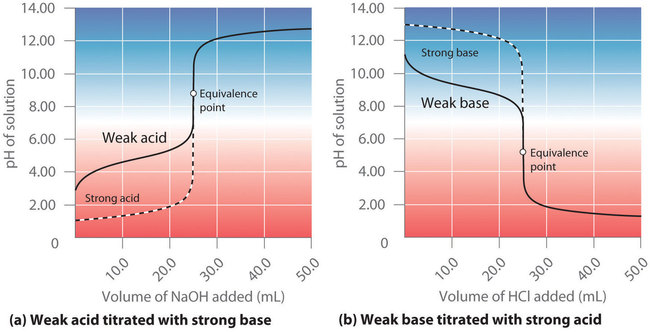 Calculate M1V1 = M2V2
Double Check:
wa + SB – pH >7
wb + SA – pH < 7
ICE Chart – wb (conjugate)
weak acid + Strong Base
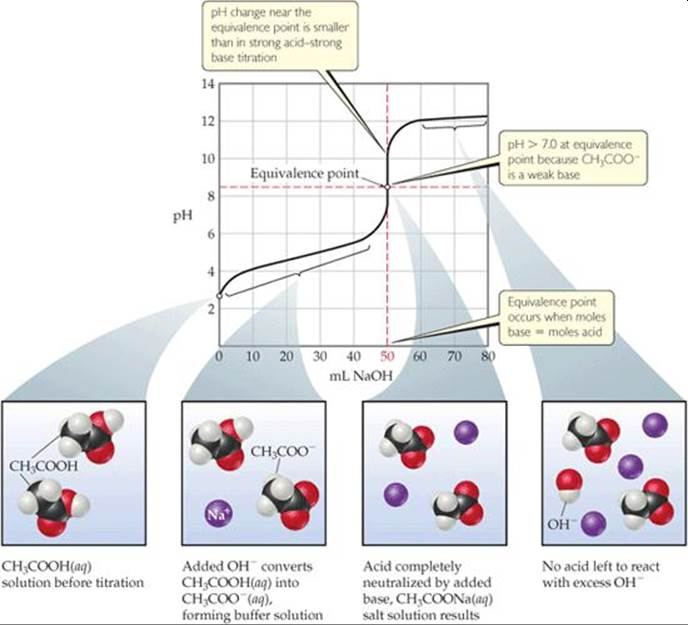 Just another way to view the information
ICE - wa
ICE - cb
SB
HHE - buffer
Example:
Titrate 30.0 mL of 0.10 M Acetic Acid (AA) is titrated with 0.10 M NaOH.
Ka = 1.81x10-5 
Calculate the pH at the following values:

0.0 mL of NaOH
15.0 mL of NaOH
30.0 mL of NaOH
45.0 mL of NaOH
Initial = 	30.0 mL 0.10 M AA
		0.0 mL of 0.10 M NaOH
B < A = 	30.0 mL 0.10 M AA
		15.0 mL of 0.10 M NaOH
B = A 	30.0 mL 0.10 M AA
		30.0 mL of 0.10 M NaOH
B > A = 	30.0 mL 0.10 M HCl
		45.0 mL of 0.10 M NaOH
Effect of wa strength on titration curve
weak base + Strong Acid
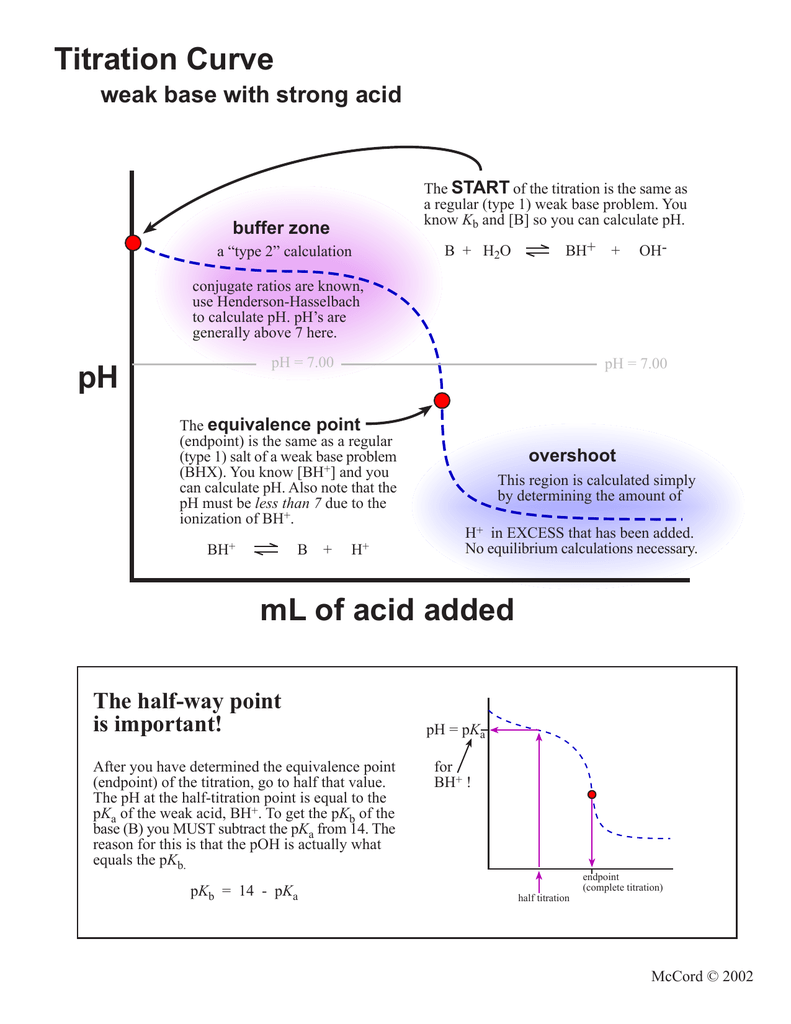 Opposite of last problem
Different way to illustrate the 4 regions
Use this or 4 step process
weak acid + weak base
Complicated – won’t do calculations
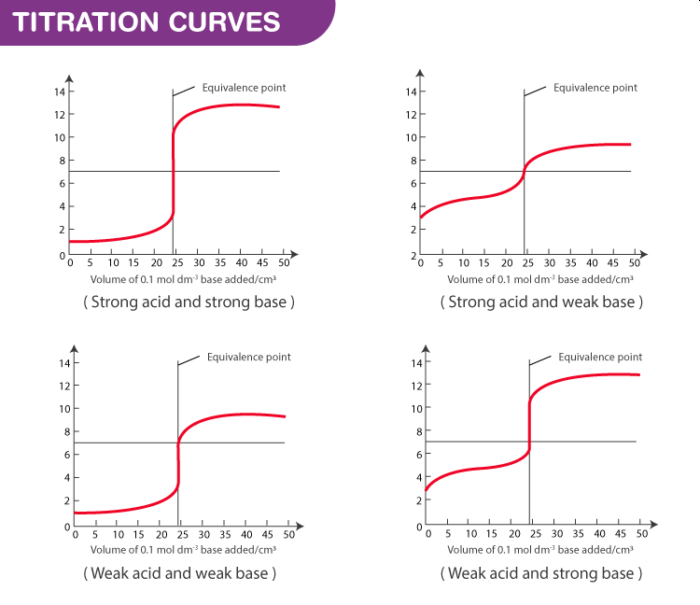 Polyprotic Acid+ Strong Base
Complicated – won’t do calculations
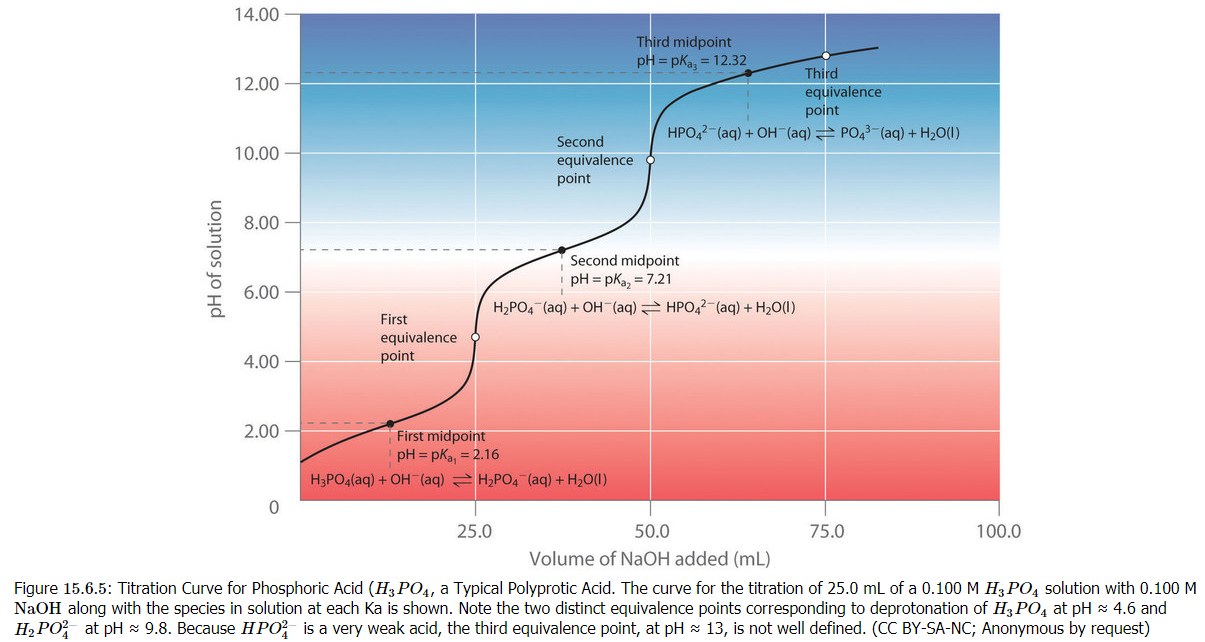 Summary
2 Types of Titrations
SA/SB vs SB/SA
wa/SB vs wb/SA
4 Step process x2
Excel is your friend?